Kaartje voor aan je bloemwerk
papierscheppen
Zie filmpjes op Wikiwijs
Volg de uitleg in de les
Maak zelf papier
Soorten kaartjes  kant-en-klaar
Ideeën voor eigen kaartjes
Letters
Leesbaar (?)
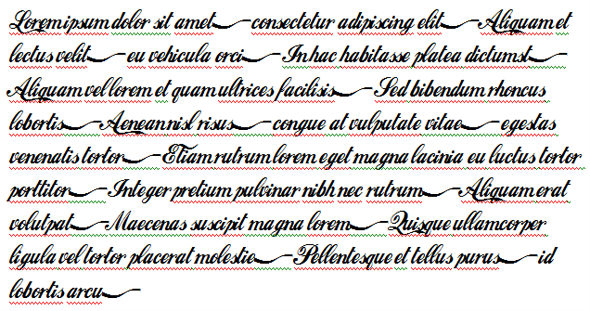 Letters
Passend bij sfeer
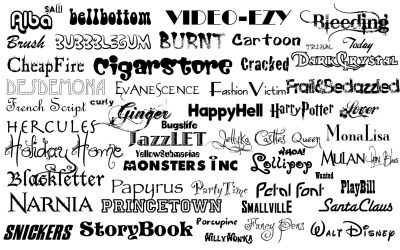 Letters
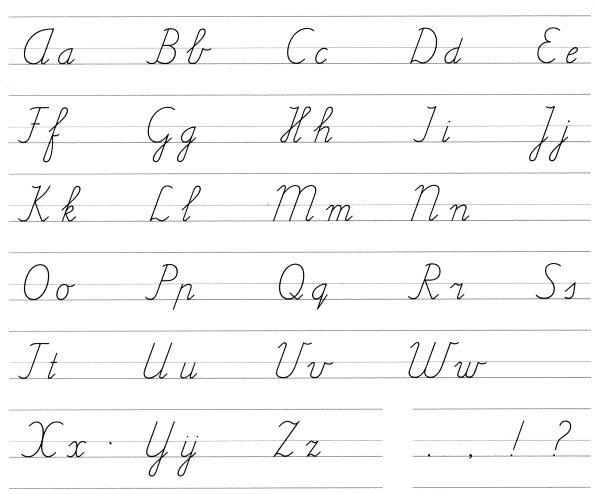 Netjes schrijven
Letters
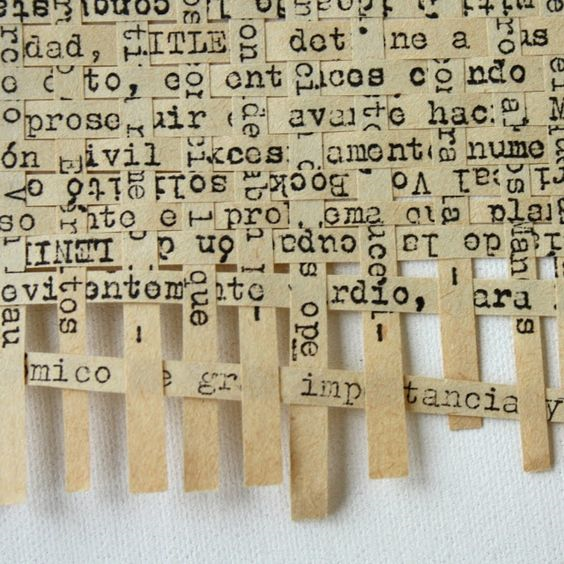 Stempelen